МБДОУ «Старобачатский детский сад общеразвивающего вида»
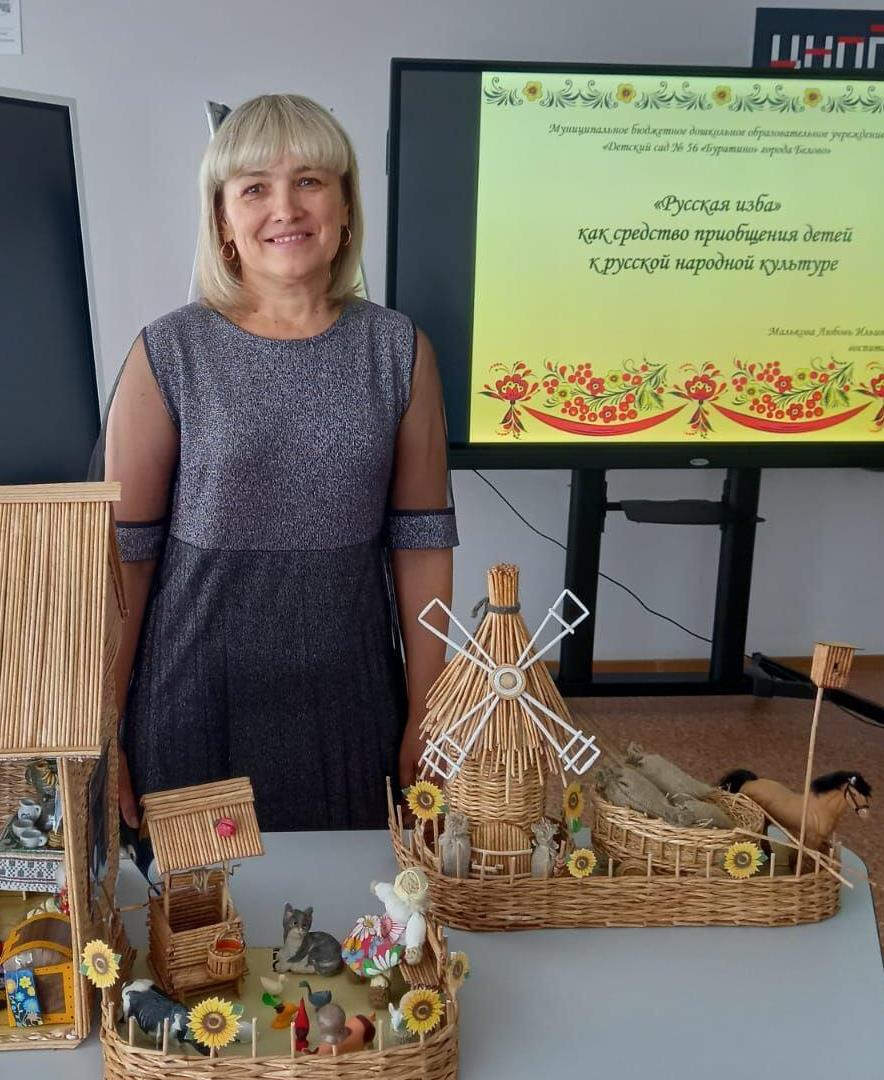 «Творчество музыкального руководителя»



Малькова Любовь Ильинична, музыкальный руководитель
Педагогическая весна 2023Танец с платками (воспитатели)
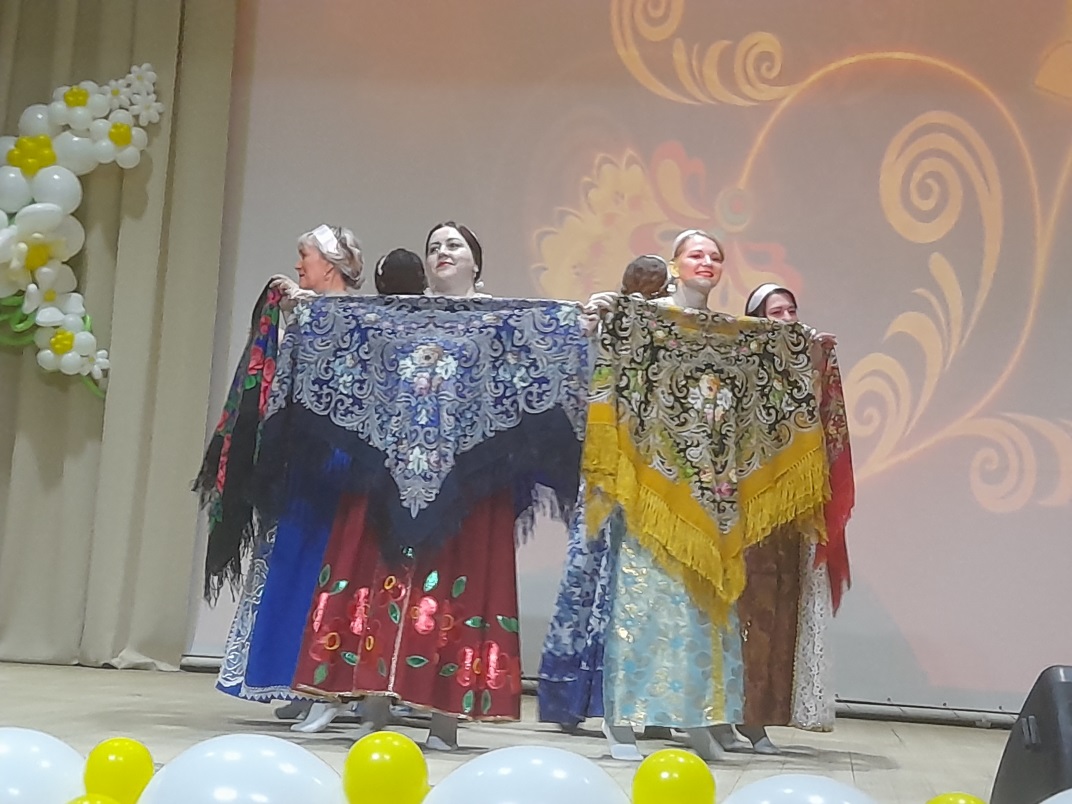 Педагогическая весна 2023 Танец с платками (воспитатели)
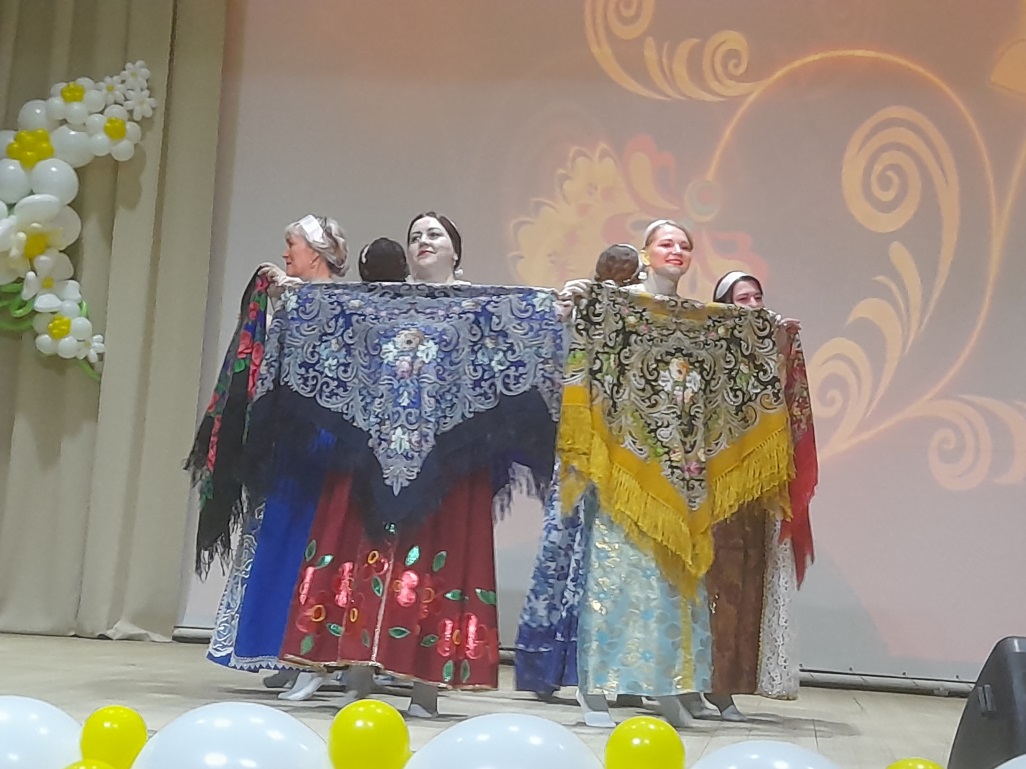 Педагогическая весна 2023Вокальное исполнение «Матушка земля»(педагоги ДОО)
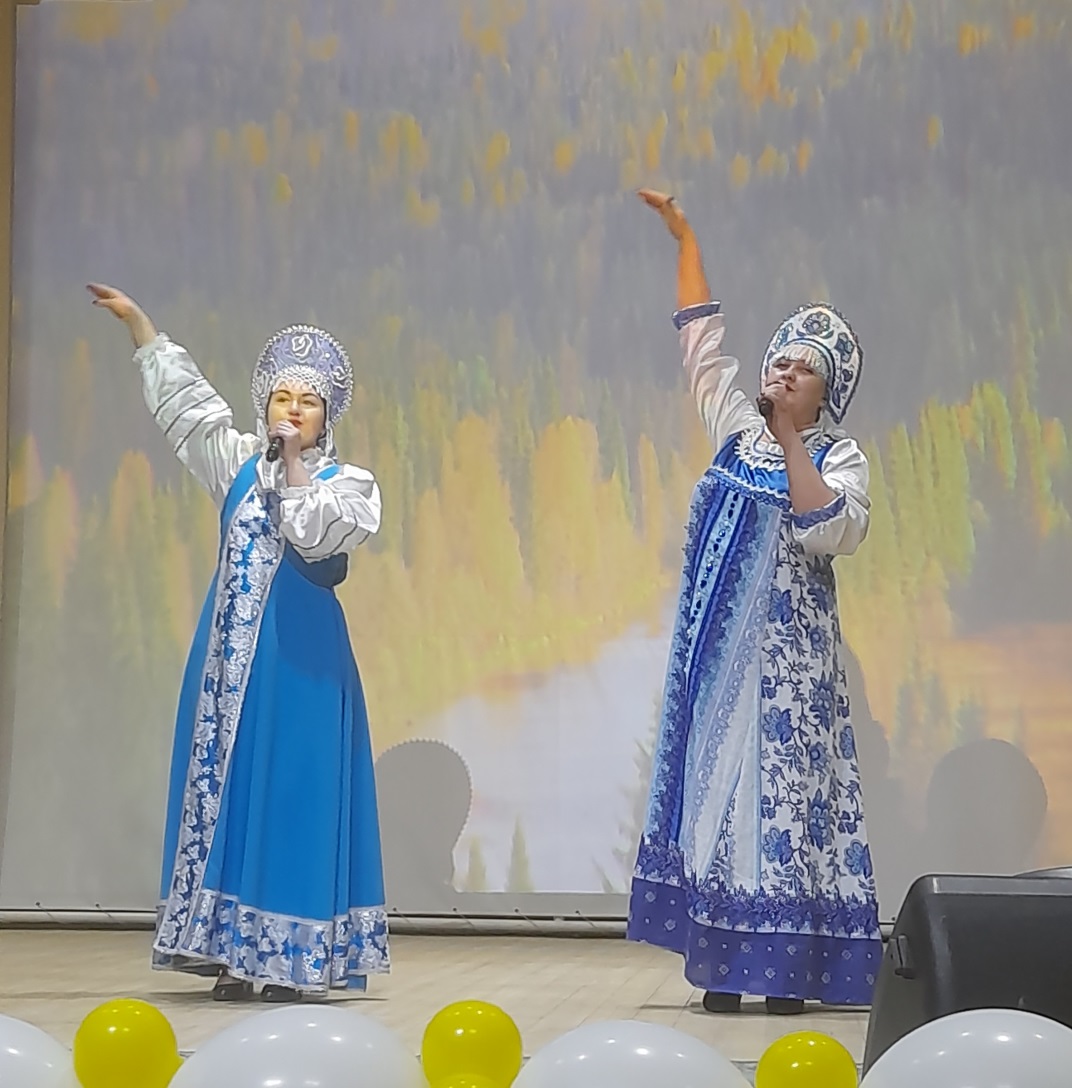 Весенняя капель 2023
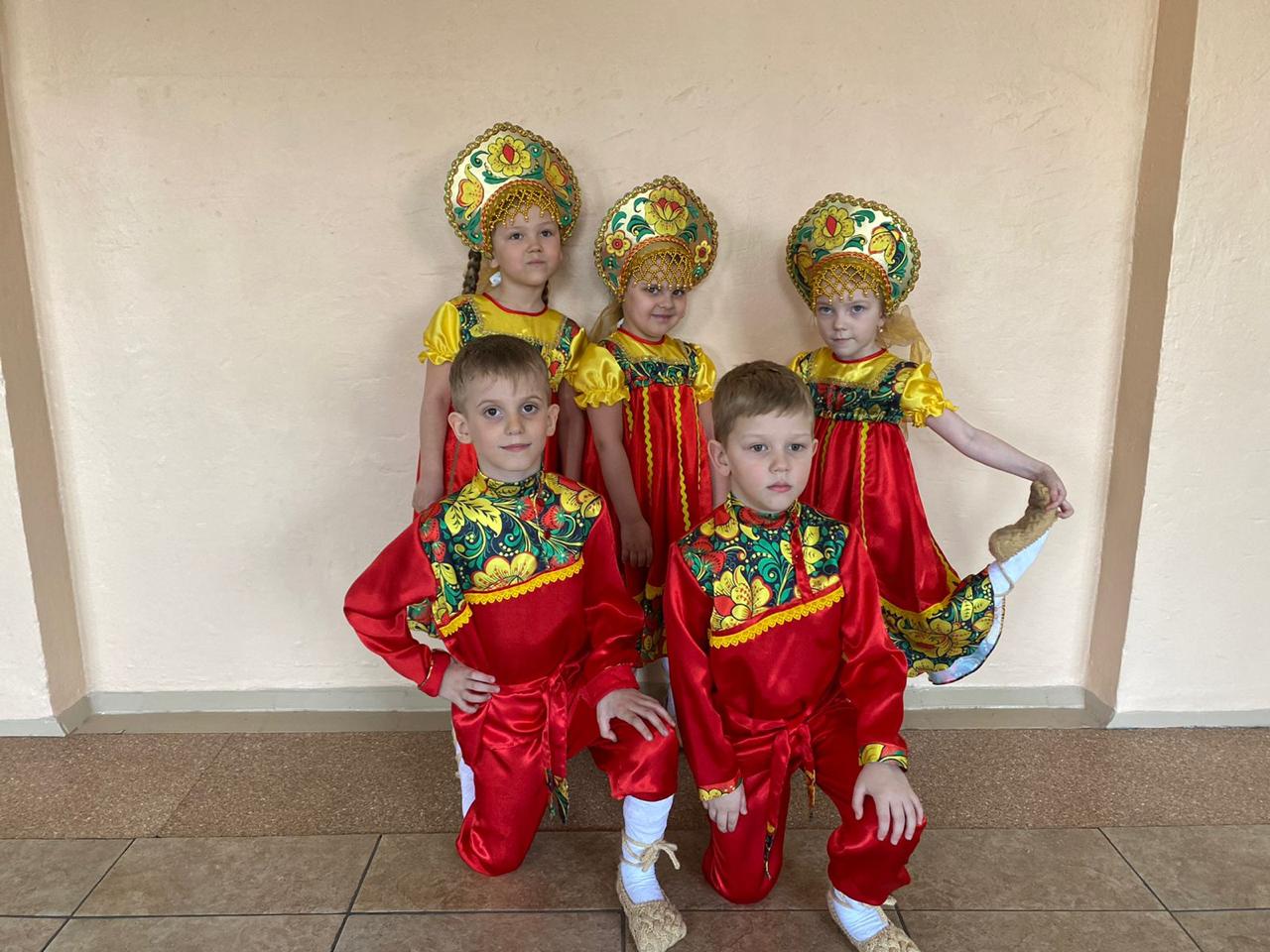 Весенняя капель 2023Игра на народных музыкальных инструментах
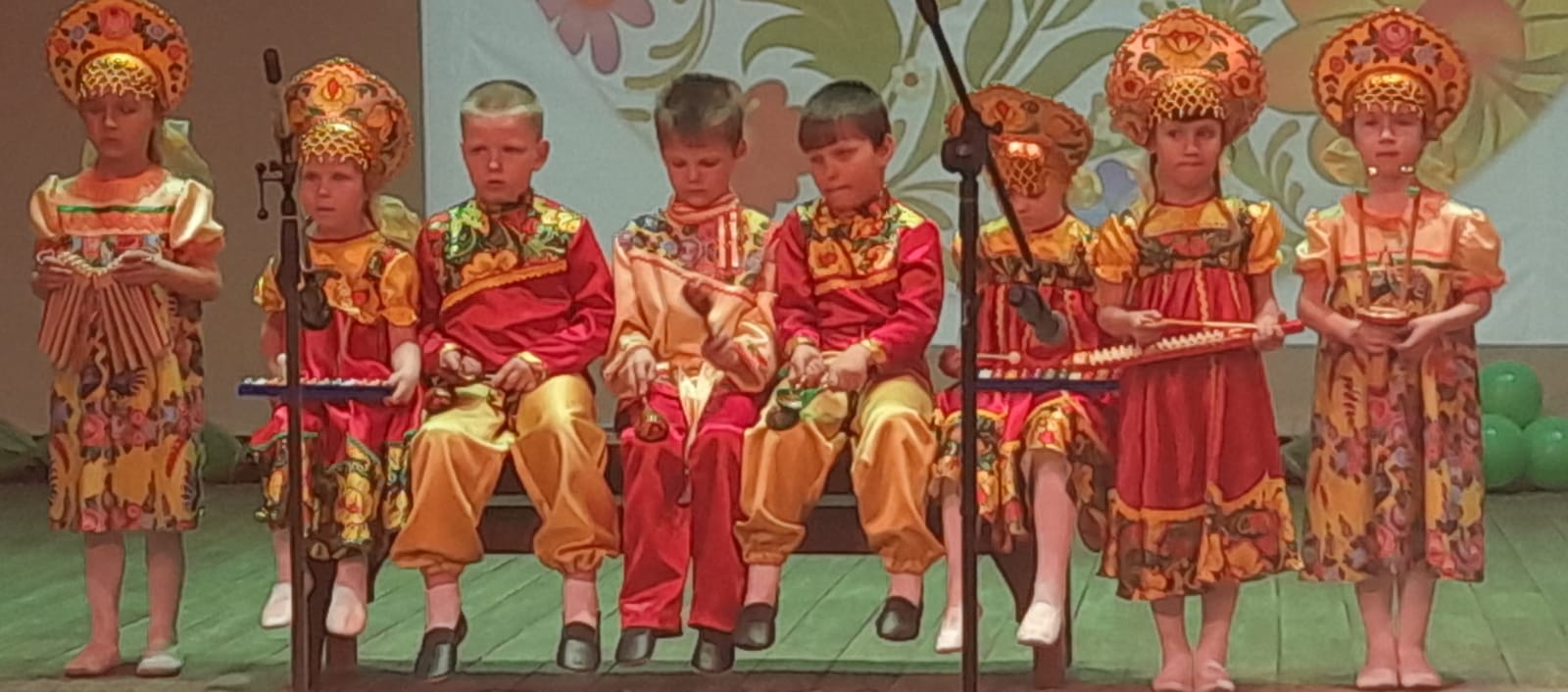 Весенняя капель 2022Хореография «Русские березки»
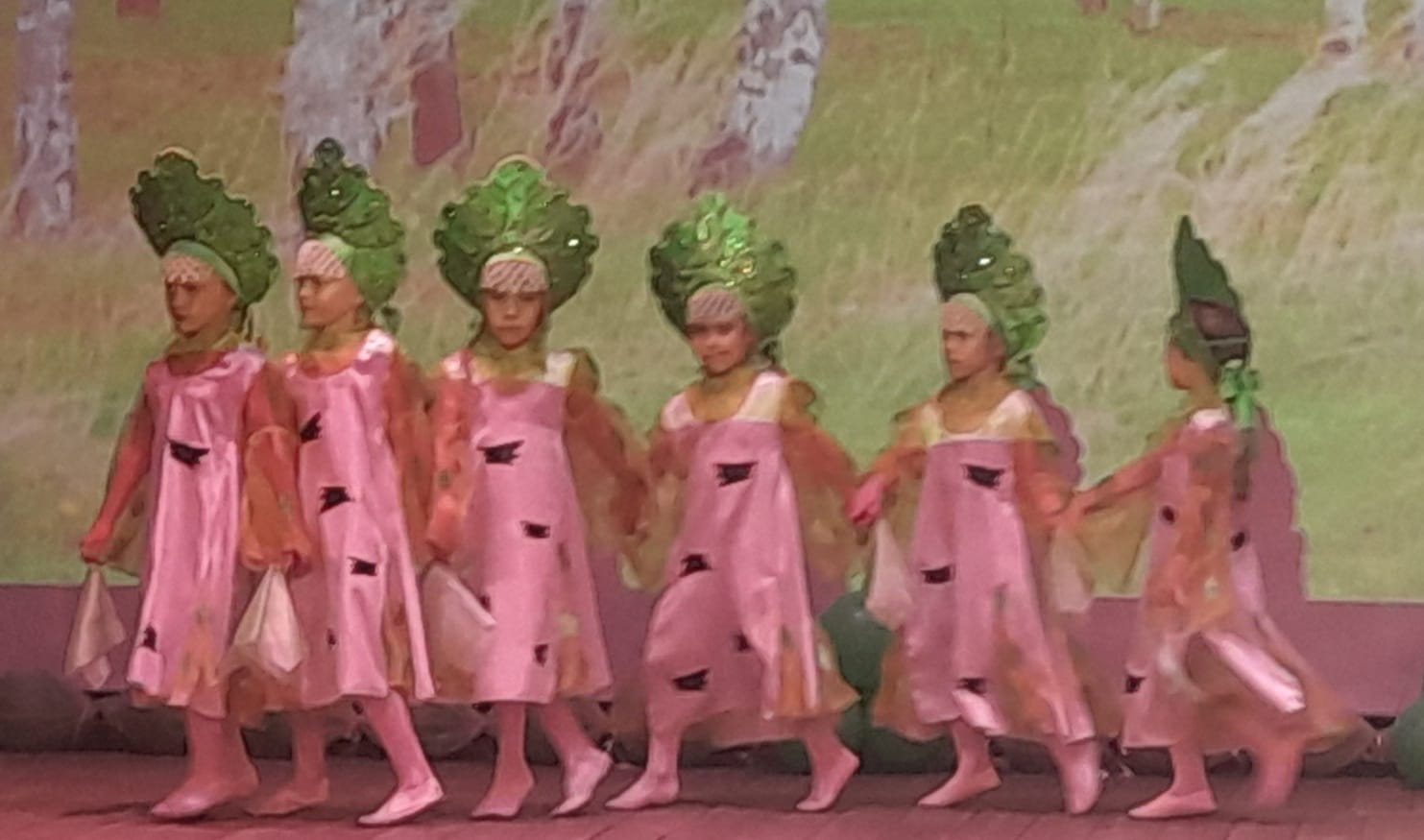 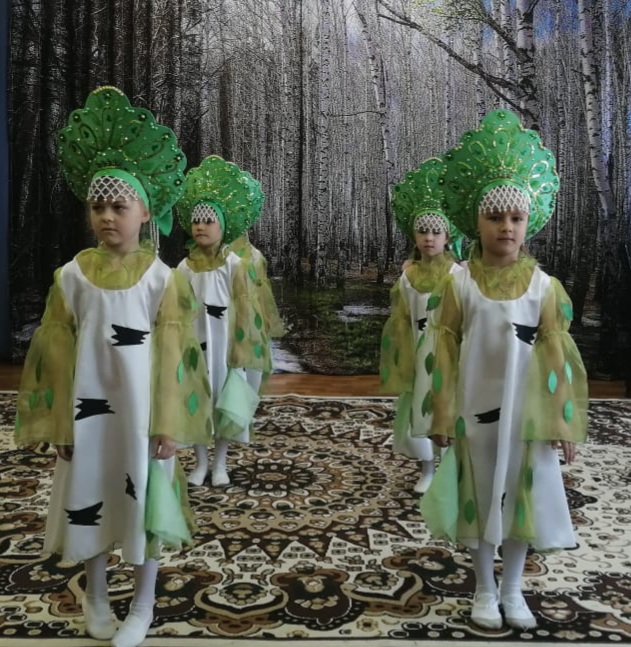 Осенний праздник в русском стиле
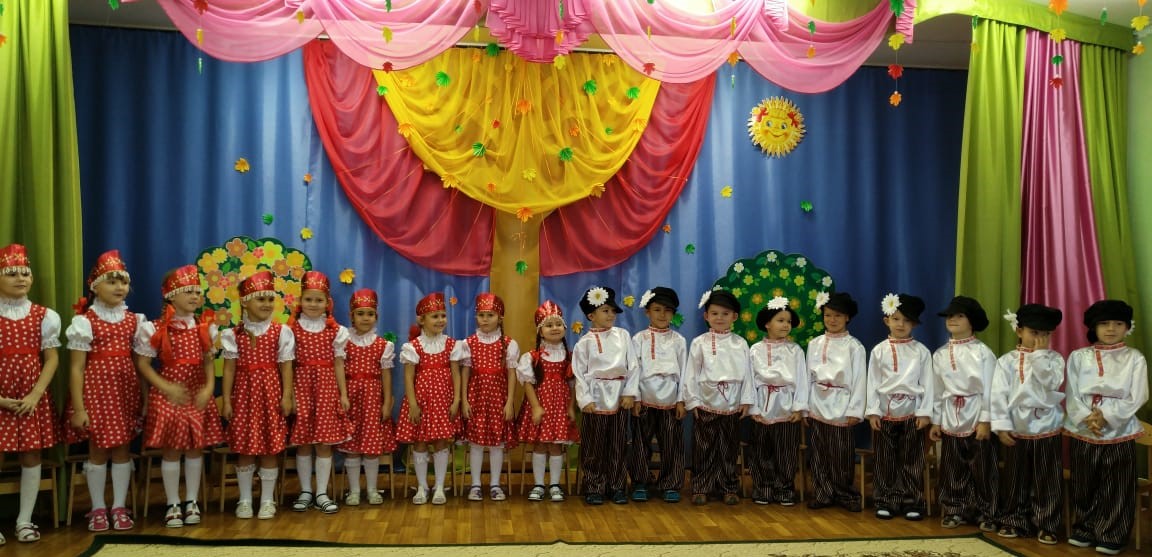 Русская изба
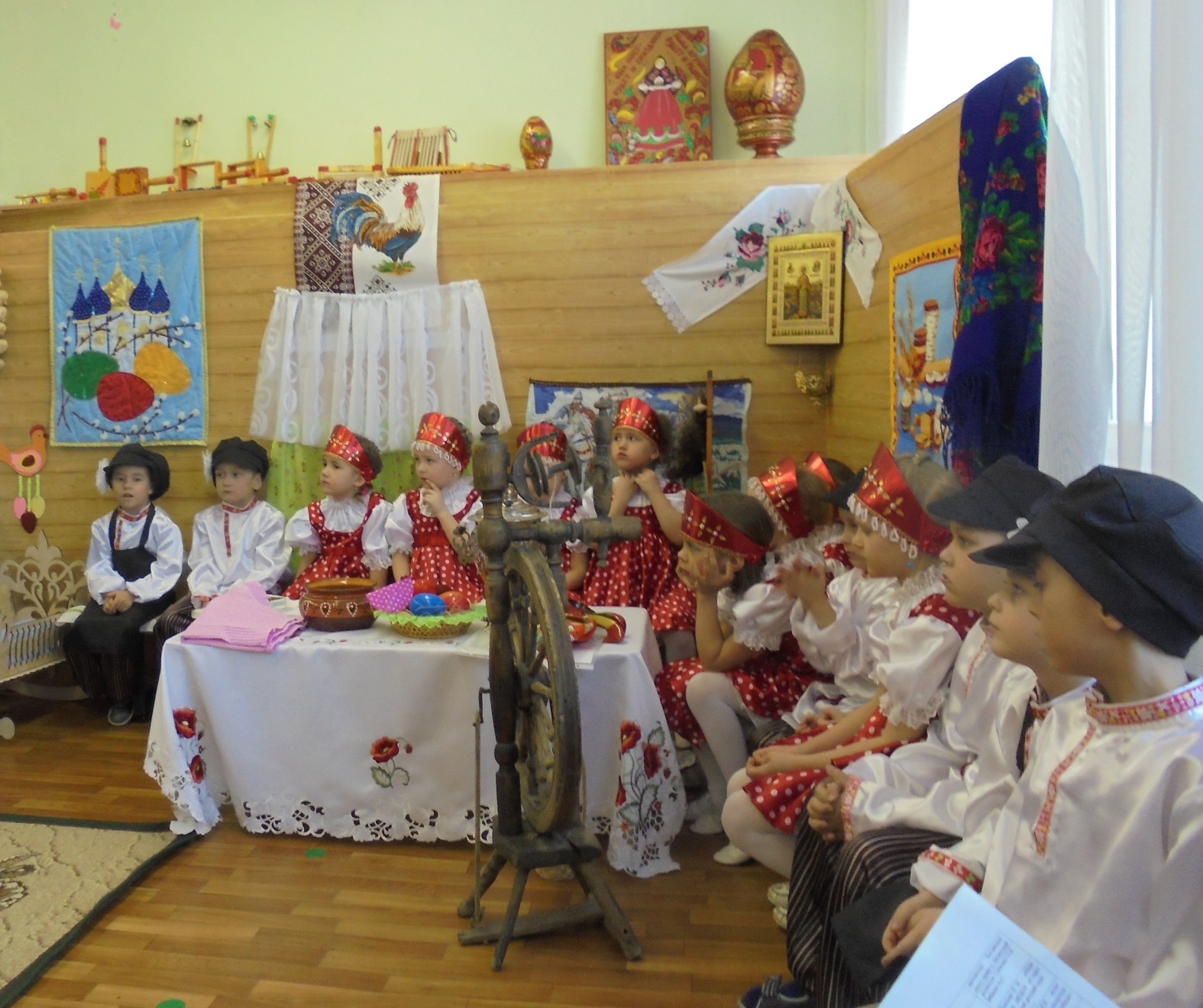 Весенняя капель 2021Хореография «Ромашки»
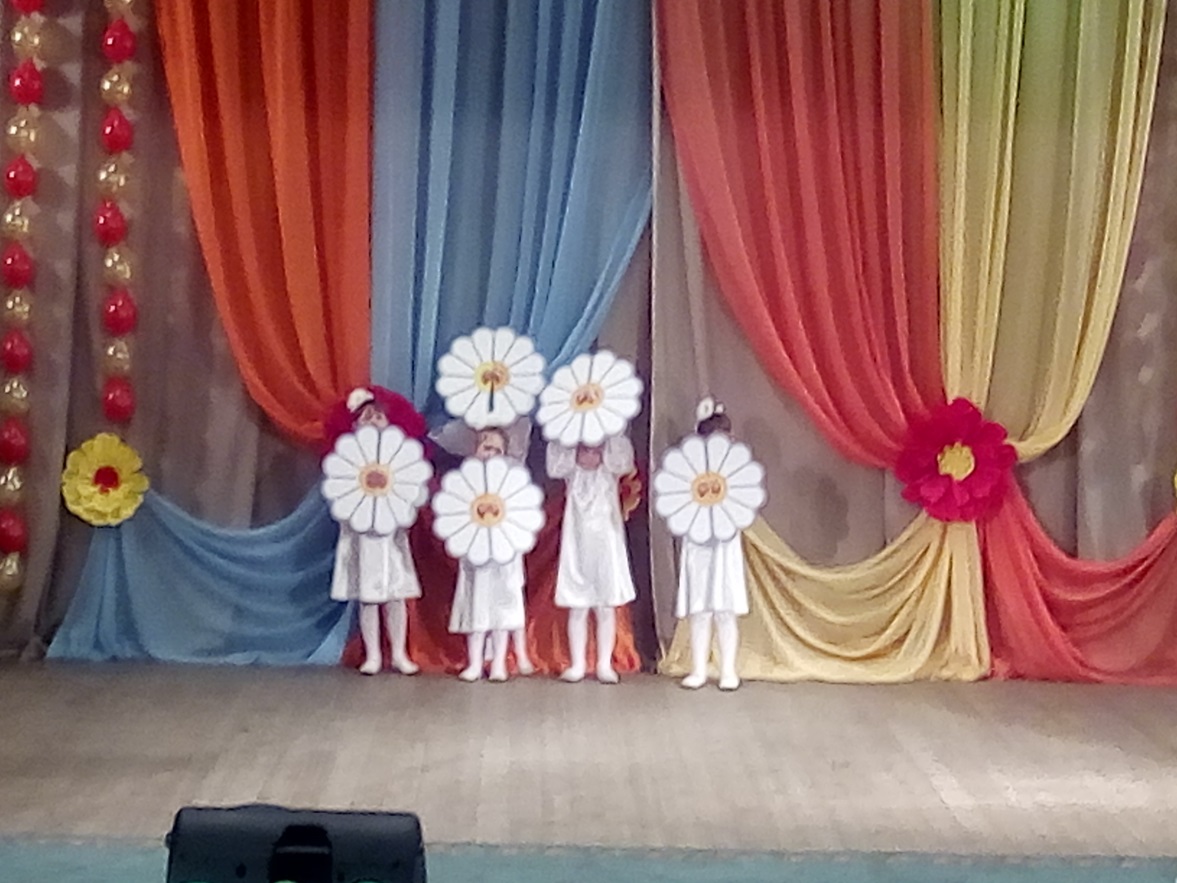 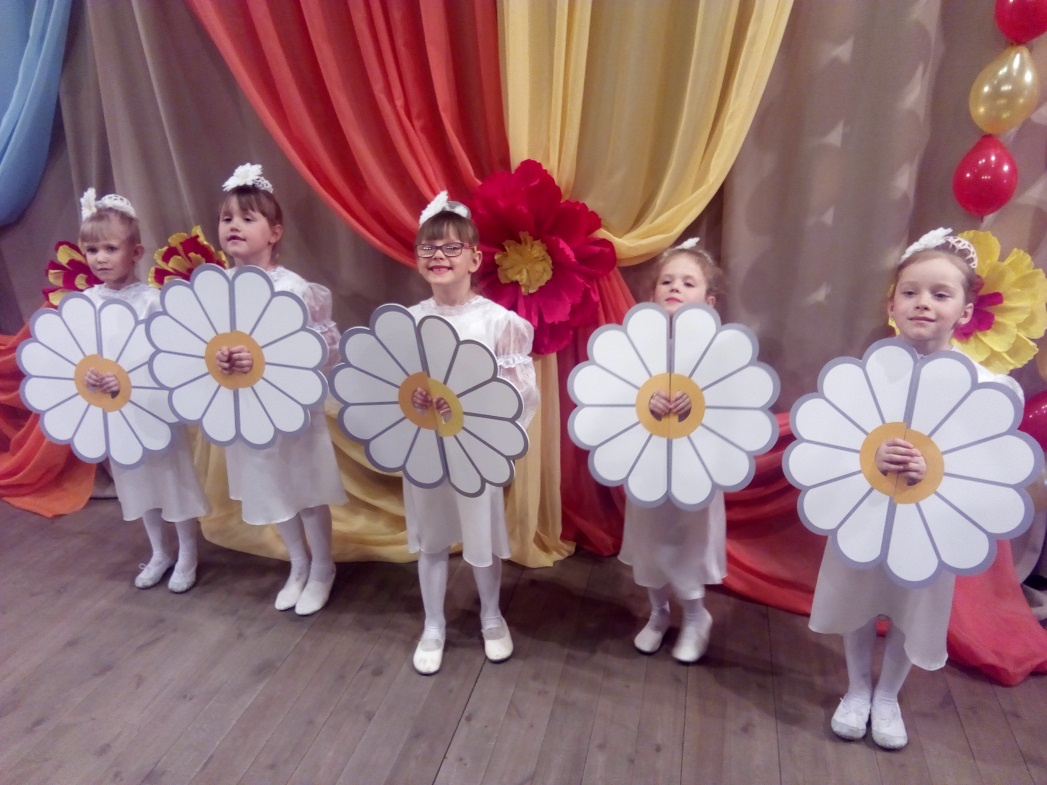 Игра на детских музыкальных инструментах
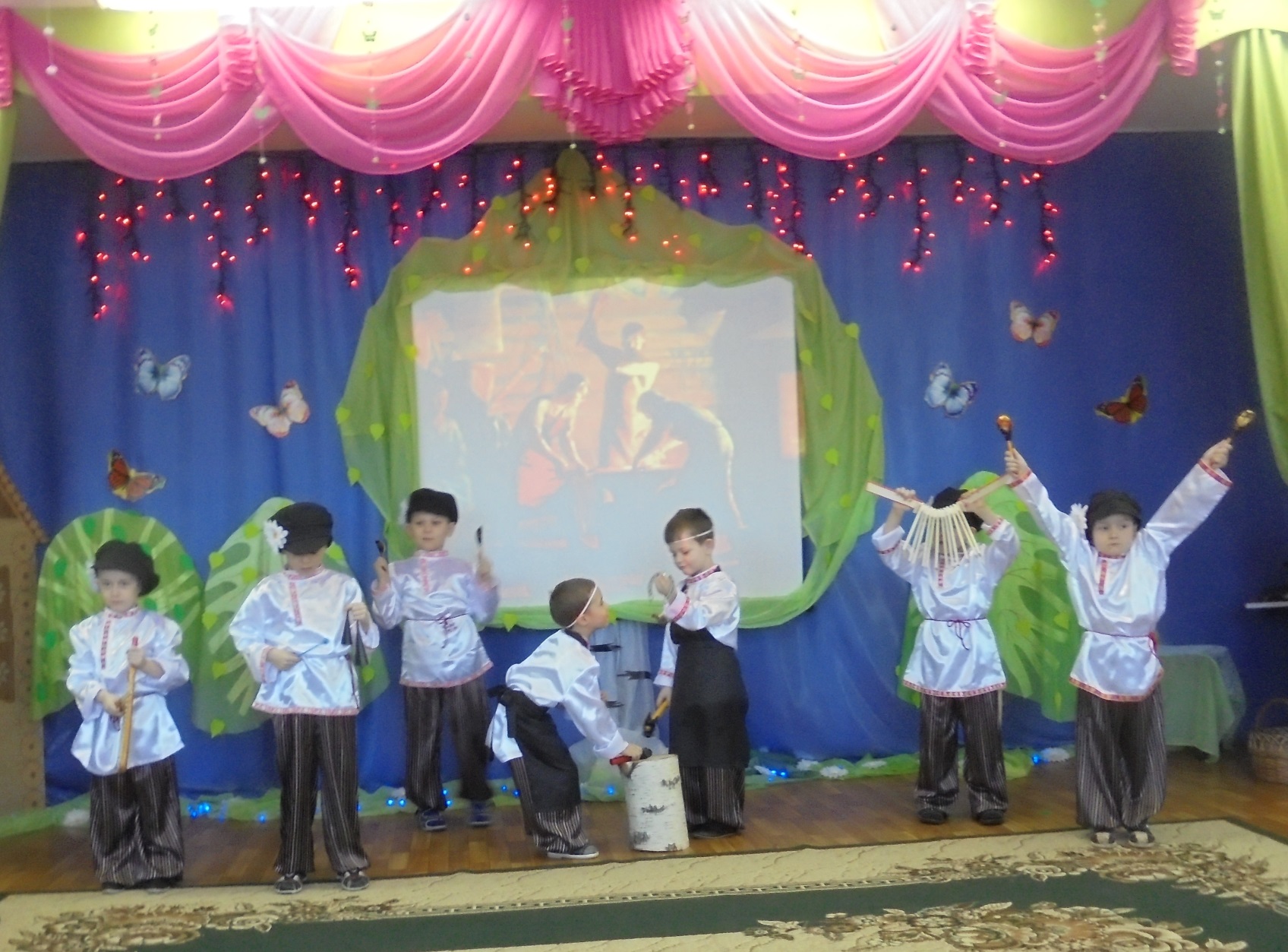 МБДОУ «Старобачатский детский сад общеразвивающего вида»
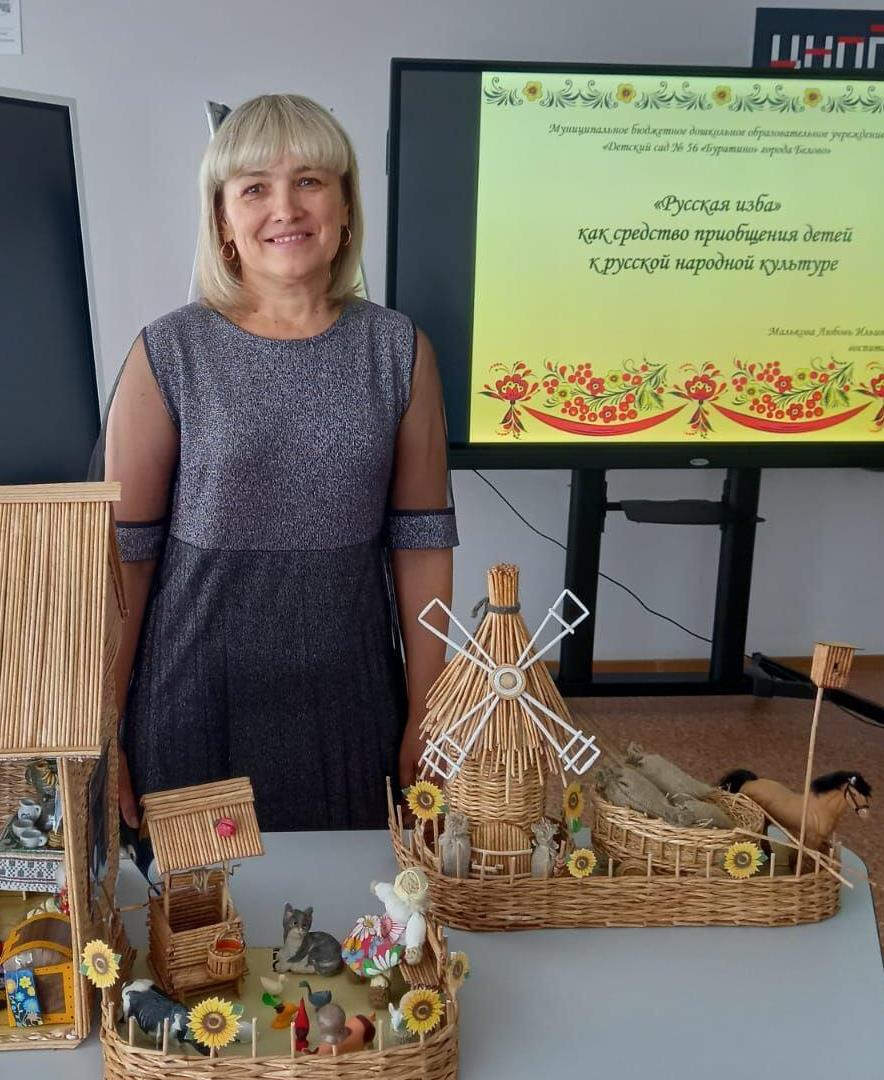 «Творчество музыкального руководителя»



Малькова Любовь Ильинична, музыкальный руководитель